Introducing Windows Runtime
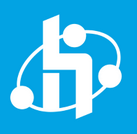 Hokuriku.NET vol.15
2014/8/30 Sat

遥佐保（はるか・さお）
はじめに
@hr_sao
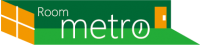 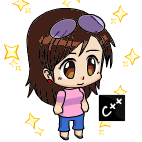 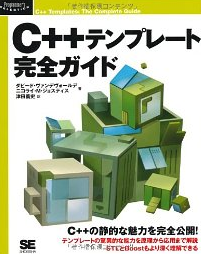 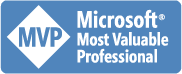 本日の目的
Windows Runtimeのファンを増やす！

もっと一緒に勉強してくれる人が増えたらいいな…
Topics
Windows Runtime architecture
Process
Features
Visual Studio Template
Universal windows apps
Windows store
Add deployment
1. Windows Runtime architecture
Windows Runtime Technology Stacks
描画
DirectX / XAML
-DirectX11.2
XAML
-Windows8.1
HTML / CSS
-Trident
C/C++
-C++11
言語
CRT
C# / VB
FCL
JavaScript-Chakra
WinJS
(native)
Internet Explorer
-WWAHost.exe
VM
CLR
Windows SDKs
API

(公開されている機能)
Windows Store Apps
Desktop
WinRT (native)
Win32 / COM
Globalization
Graphics
Helpers
Media
Networking
Printing
Presentation
Remote Desktop
Security
Social
UI Automation
User interaction
Core
Controls
Data and content
Devices
Files and Folders
[Speaker Notes: どんな技術で構成されているの？- 色んな言語から利用できる
CRT:C Runtime Liblary – printf, strcmp など
CLR: Common Language Runtime
Framework(Base) Class Library: System.Linq, System.Webなど
Trident(トライデント): IEのHTMLレンダリングエンジン, HTMP5, CSS3
 - FirefoxはGecko, SafariはWebKit, ChromeはBlink(WebKit分岐)
WinJS: WinRTを利用するためのライブラリ]
Win32 and COM for Windows Store apps
Windows Store AppsからWin32/COMへは、原則呼び出し禁止
Windows Store Appsから呼び出しを許可されているCOMはある　http://msdn.microsoft.com/en-us/library/br205753
Desktop Apps
Windows Store Apps
Windows SDKs
Windows Runtime
Win32 / COM
[Speaker Notes: 技術的にはどの方向でも呼び出し可能
ストアアプリから呼び出す。。と言いました、どういうことでしょうか]
Use Language
Windows Store Apps
C# / VB
C/C++
-C++11
JavaScript-Chakra
Windows SDKs
Windows Runtime
[Speaker Notes: ストアアプリに注目してみます
色んな言語からWinRTのAPIを呼び出せます]
Windows MetaData
全ての言語から利用できるためのAPIとは？
WinMDファイル – metadata (ECMA-335)
C:\Windows\System32\WinMetadata にある
.winmd拡張子
型やメンバが記述されている
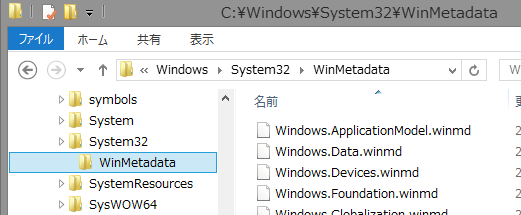 [Speaker Notes: .NETチームが作ったメタデータ形式
WinMDのおかげ]
WinMD <-> DLL
メタデータを記載しているWindows Runtimeの実体はEXEやDLL
HKLM\Software\Microsoft\WindowsRuntime\ActivatableClassId
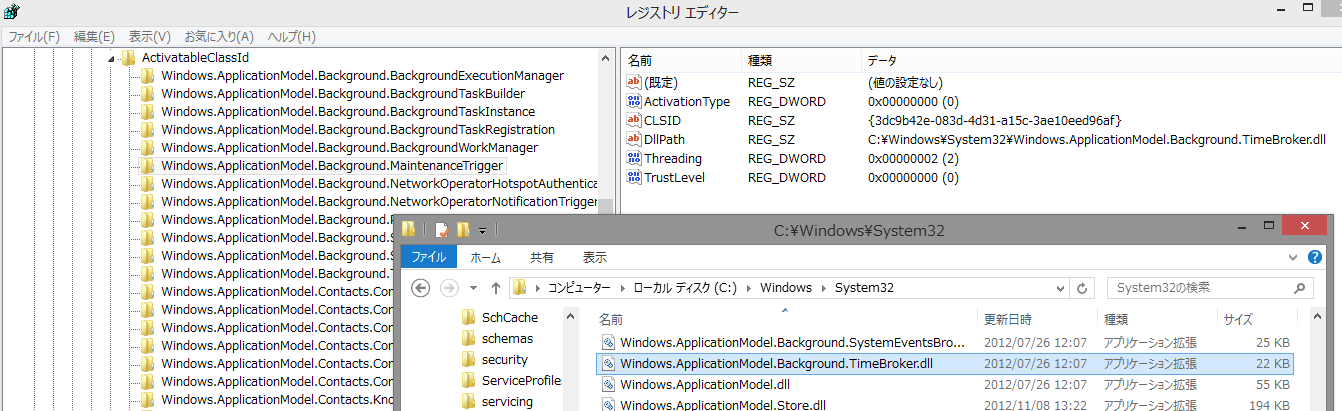 [Speaker Notes: 紐付けはレジストリで。これがWinRTのAPI提供の仕組み。
とはいえ、C#はマネージドでC++はネイティブでJSはスクリプト
そんなうまく全く同じAPI（しかも実体DLL）を呼べるの？]
Application Binary Interface
Windows Runtimeは全て、ABIを通じてAPI提供を行う
Windows Store Apps
C# / VB
C/C++
JavaScript
Windows SDKs
Application Binary Interface
Windows Runtime
[Speaker Notes: バイナリレベルの互換保証（エンディアン、アライメント、インタフェースなど）
ABI互換をサポートしているシステム同士は、同じ実行ファイルをまんま動作可能
ただし、JavaScriptはWinMDファイルは作れない
ここで何が起きてるのか？]
WinRT API projection - C#/VB
Windows Runtime
Windows Store Apps
C# / VB
2
実行時、CLRがWinMDを利用してWinRT APIを呼び出す
コンパイル時にWinMDを解析
CLR
1
Windows SDKs
WinMD
Windows Runtime
WinRT API projection - C++/CX
Windows Runtime
Windows Store Apps
C/C++
コンパイル時にWinMDを解析
実行時C++(native)からWinRT APIを直接呼び出す
1
2
Windows SDKs
WinMD
Windows Runtime
[Speaker Notes: WinRTはネイティブ
WinRT呼び出しを簡単にするのが、C++/CX
C++/CXを利用しないで、C++からWinRT APIを呼ぶことも出来る（WRL）]
WinRT API projection - JavaScript
Windows Runtime
Windows Store Apps
JavaScript
実行時、IE(WWAHost.exe)がWinMDを解析し
JavaScriptからWinRT APIを呼び出す
Internet Explorer
-WWAHost.exe
Windows SDKs
WinMD
Windows Runtime
Windows RuntimeとABIのおかげで、各言語の相互利用が可能
Windows Store Apps
C# / VB
C/C++
JavaScript
Windows SDKs
Application Binary Interface
Windows Runtime
[Speaker Notes: なのでJSはWinMD作れない
JSの配列を C#やC++に渡せるよ]
2. Process
Activation (1)
プロセスがActive化するのは2パターン
メインビューのアクティブ化
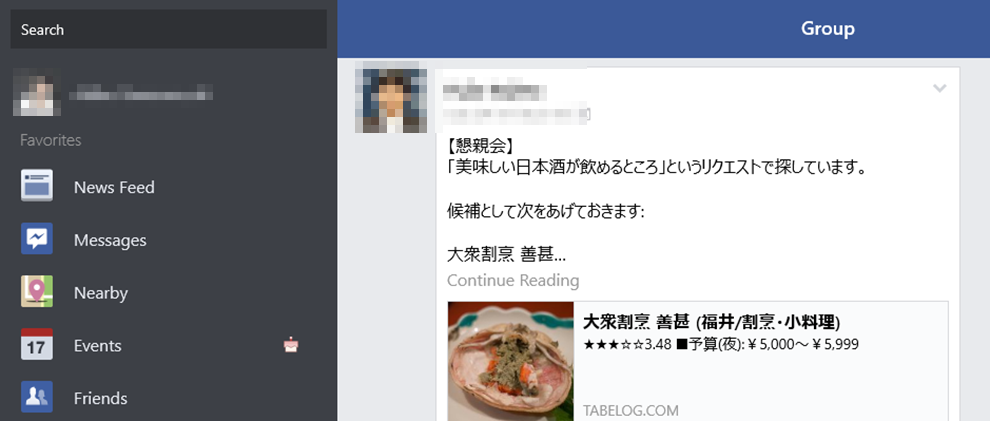 Activation (2)
ホステッドビューのアクティブ化
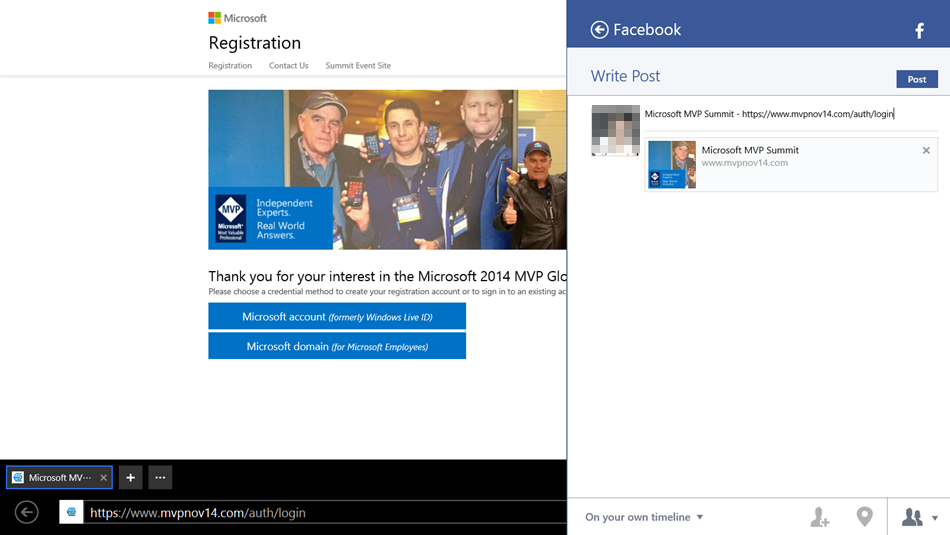 例えば「共有」で出てくるやつ
Initialization
アクティブ化の方法は2つある
Windowsストアアプリのインスタンスは1つ
 - Appオブジェクトはシングルトン
Process life time
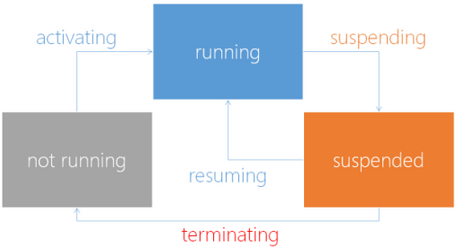 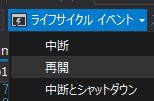 アプリに終了の概念はなし
待機時、バックグラウンドタスクを実行できる
Background task
[Speaker Notes: スプラッシュスクリーン、画面スリープしたり、復帰したり
Running から not running は例外など]
3. Features
Windows Runtime Features
共有
広告
アプリ内課金
パッケージデータ
ストレージ
ストリーム
ネットワーク
通知
バックグラウンドタスク
[Speaker Notes: マニュフェストに登録する
パッケージデータ（一時領域、ローミング）
通知には、タイルとプッシュ通知がある。機能としてどうというよりは、企画が重要な部分]
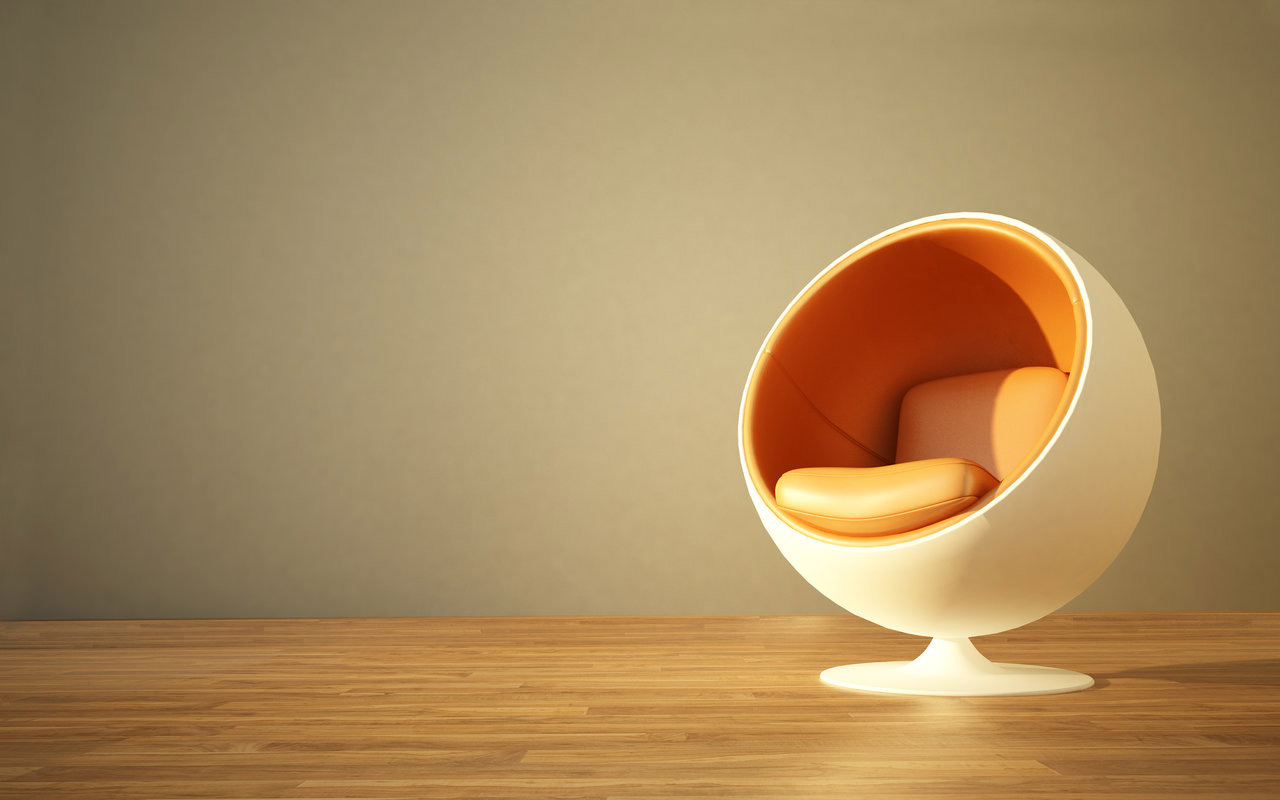 Package Data
ApplicationData
Windows::Storage::ApplicationData::Current
いわゆるセーブ領域
テンポラリ保存
ローカル保存
ローミング
C:\Users\[ユーザ名]\AppData\Local\Packages    \[パッケージファミリ名]\LocalState\_sessionState.dat
Package.appxmanifest
Notification
?
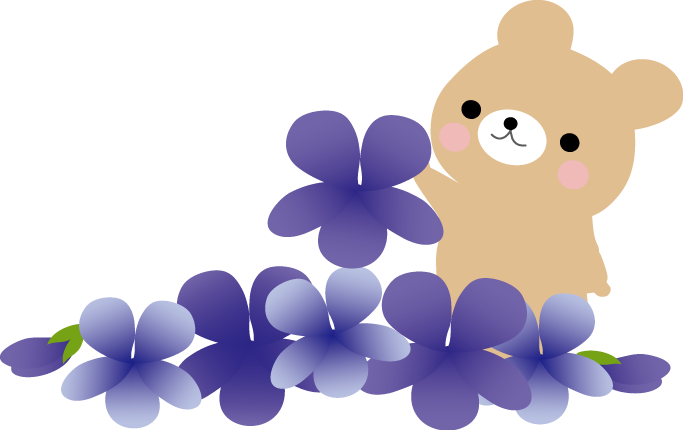 Push Notification
(1) ストアアプリの初回起動で　PushNotificationChannelManager 　.CreatePushNotificationCahnellForApplicationAsync() を実行
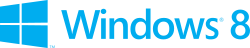 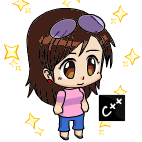 (2)
(1)
Windows Push Notification Services
(2) WebサービスにチャネルURI（さっき(1)で取得したもの）を　送信する　※30日で期限は切れるURI　（例）https://xxx.notify.windows.com/?token=xxx
[Speaker Notes: Webサービスとは、自分でつくるサーバ
iOSが始めたので、もうモバイルやってる人にとったら当然の仕組みみたいです]
Push Notification
(3) 取得したURI(2)に、通知したいメッセージを付けてWNSに送信する　　※アプリ開発者だけが知っているクライアントシークレットを　　　付けてOAuthトークンを発行してもらう
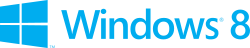 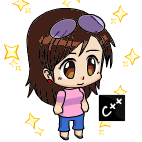 (1)
(2)
(4)
(3)
Windows Push Notification Services
(4) タイルの更新やトースト通知が実施される
[Speaker Notes: クライアントシークレットは、ストアアプリの管理画面で提供される
iOSでは証明書、Androidは同じシークレットキー]
Sharing data between apps
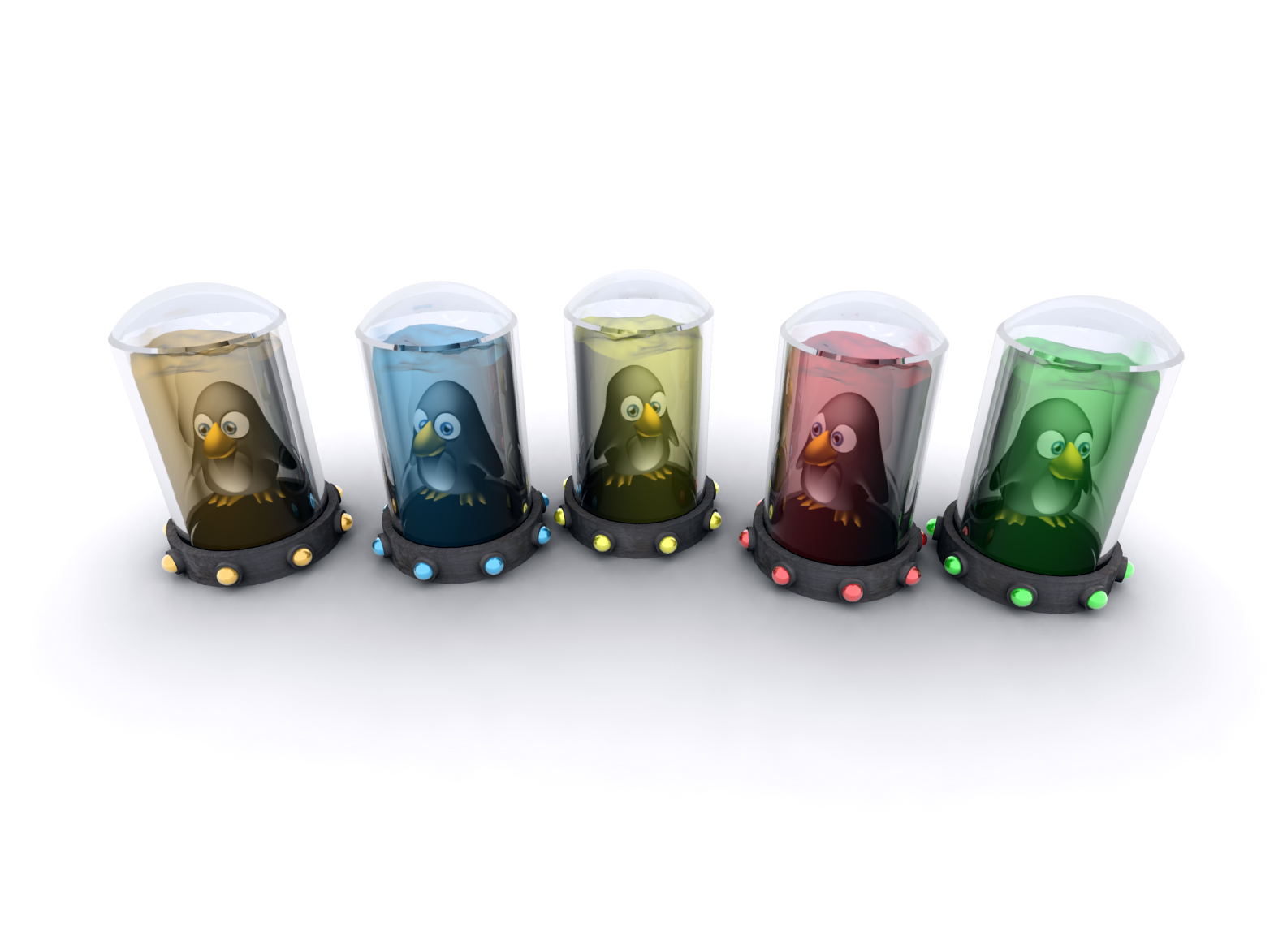 Sharing data - Clipboard
クリップボードはシステムで1つだけstatic実装されている
Windows.ApplicationModel.DataTransfer.Clipboard
Shareing
例
←


←IEのリンクを受け取るFBアプリ
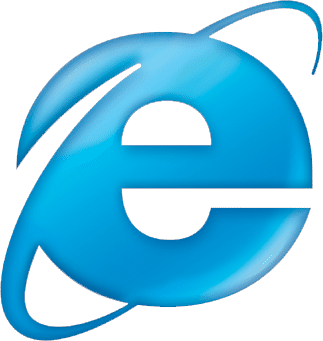 共有ソースアプリ
（共有するデータを持っている）
ターゲットアプリ
（共有されたデータを受け取る）
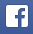 Sharing data - DataPackage
ソースアプリ（IE）で共有したいものをDataPackageに入れておく　※ターゲットアプリ（FB）と共有できる
Windows.ApplicationModel.DataTransfer.DataPackage
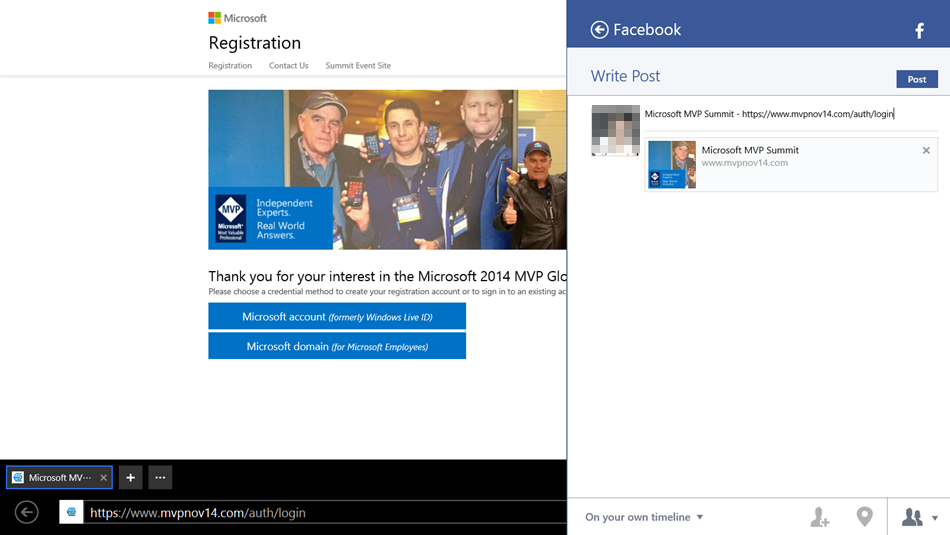 共有チャームで共有
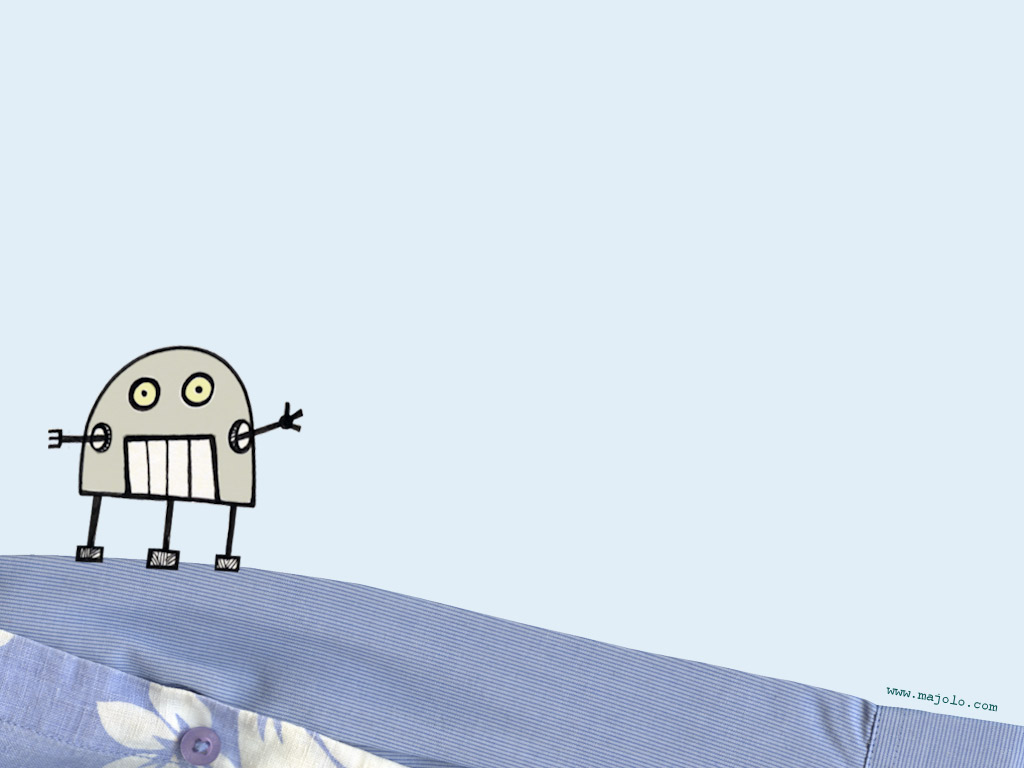 Advertisement
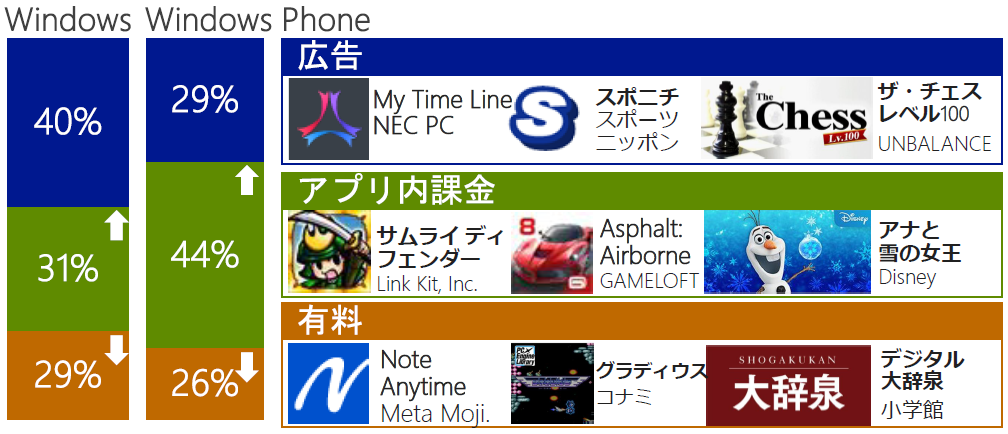 * Windows ストア アプリで収益を上げるには - http://www.microsoftvirtualacademy.com/training-courses/decode-track1
[Speaker Notes: 本当に儲けたいなら、無料アプリ、広告＋アプリ内課金、最終的には広告削除＝＞有料アプリ
アプリ内課金特徴：ゲーム、音楽、本　　有料アプリ特徴：ツール、辞書]
Advertisement
Microsoft Advertising SDKのインストール - http://adsinapps.microsoft.com/ja-jp/sdk
Microsoft pubCenter に登録 - https://pubcenter.microsoft.com
Ad Control の貼り付け
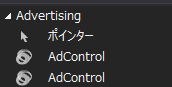 Ad control
テスト用のコードが簡単に利用できる
<UI:AdControl ApplicationId="d25517cb-12d4-4699-8bdc-52040c712cab“ AdUnitId="10043104" />
自分のやつはpubCenterでGet!
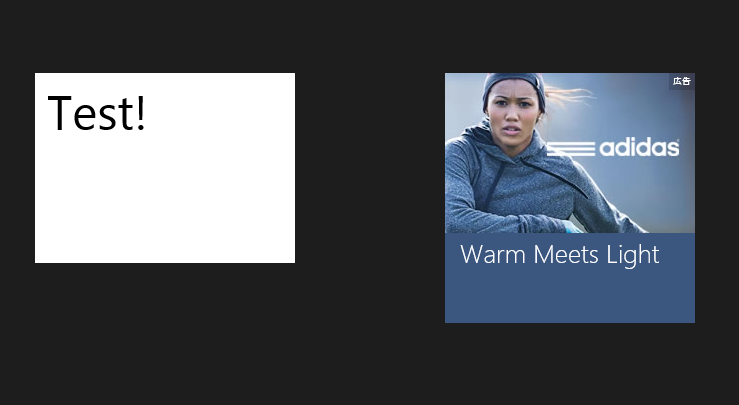 [Speaker Notes: demo]
アプリ内課金
Windows.ApplicationModel.Store
アプリケーションのライセンスの状態を確認（評価版またはアクティブなライセンスなど）
アプリ内機能の確認
アプリ内購入
4. Visual Studio Template
[Speaker Notes: ここからはプラスアルファの知識になる]
Ex) ApplicationData
ApplicationDataを直接使う
IPropertySet^ vals   = ApplicationData::Current->LocalSettings->Values;if( vals->HasKey( "my_data” )){    vals->Remove( “my_data");}vals->Insert( "my_data", “Hokuriku" );

if( pageState->HasKey( "my_data” )){    pageState->Remove( “my_data" );}pageState->Insert( "my_data", “Hokuriku" );
VSテンプレートのNavigationHelperクラスのpageStateを使う
[Speaker Notes: 結果は同じ
どっちを使っても、同じWindows::Storage::ApplicationData を使っていることに変わりはなし
_sessionState.datファイルに保存される]
Visual studio Template
VS付随のプロジェクトテンプレートがある
テンプレート固有話なのか？WinRTの話なのか？
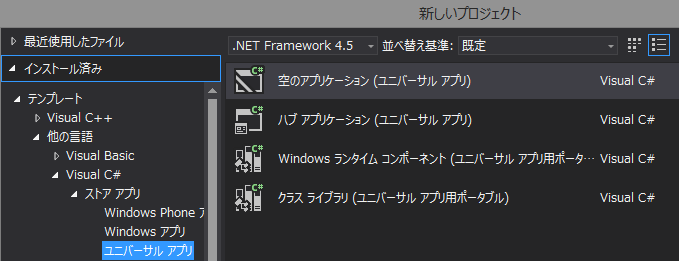 5. Universal windows apps
1つのソースでWindowsストアアプリとWindows Phoneアプリの開発が出来る - ただし、XAMLは別
どちらかのストアで購入すると、もう片方でも購入済みになる
データが同期される
*めとべや東京 #4の資料公開。「ユニバーサルWindowsアプリ入門」 #めとべや東京  - http://okazuki.hatenablog.com/entry/2014/05/31/153328
これからプロジェクトを作るなら、ユニバーサルがおススメ
6. Windows store
[Speaker Notes: 実際にストアに登録する]
Windows Developer Center
https://msdn.microsoft.com/ja-jp/windows/apps
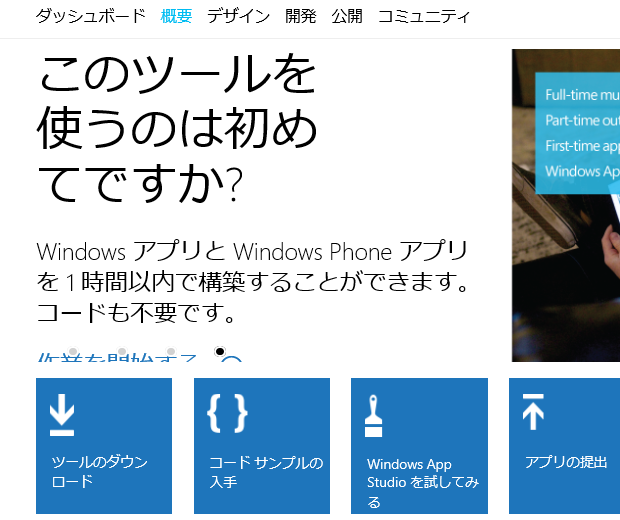 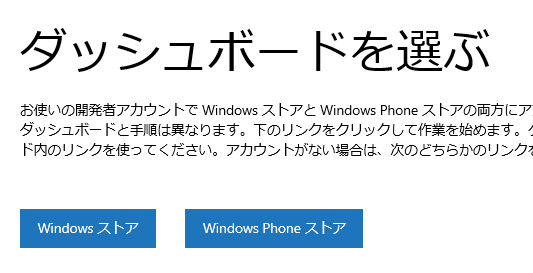 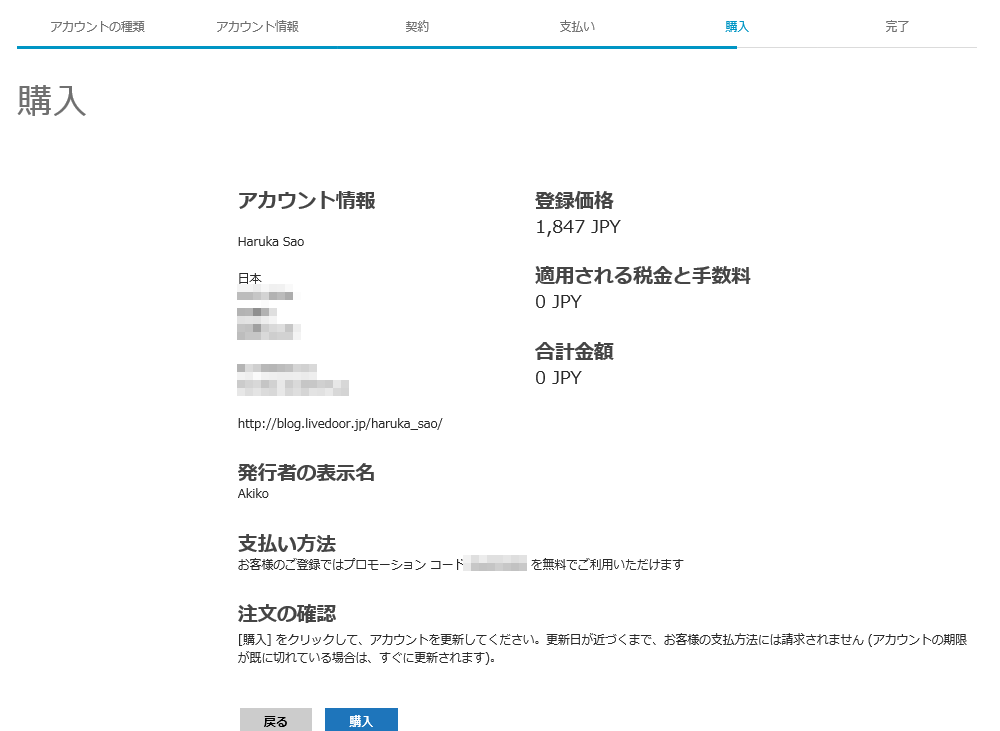 ストアへのお布施（年単位）
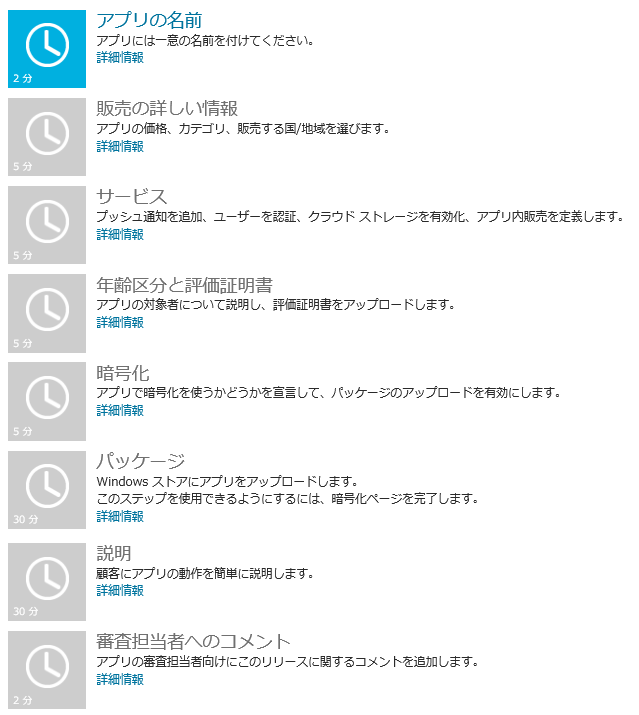 app for certification
とにかく名前を登録する

プッシュ通知などに必要な情報はここでしか得られない（※企業用は別）
Live Services sitehttp://msdn.microsoft.com/ja-jp/library/windows/apps/xaml/hh868206.aspx
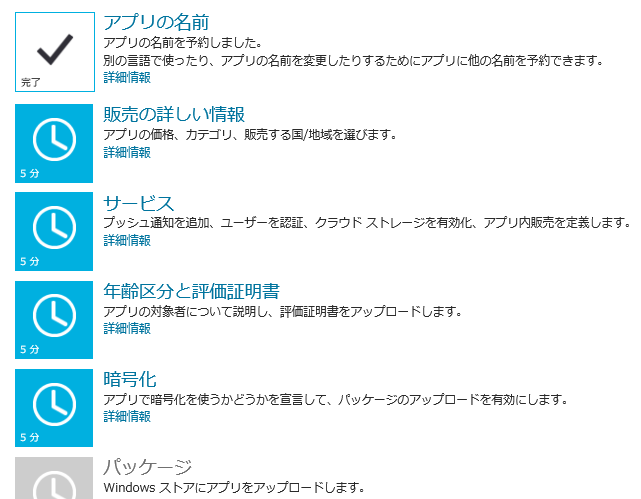 [Speaker Notes: 通知を使うための紹介]
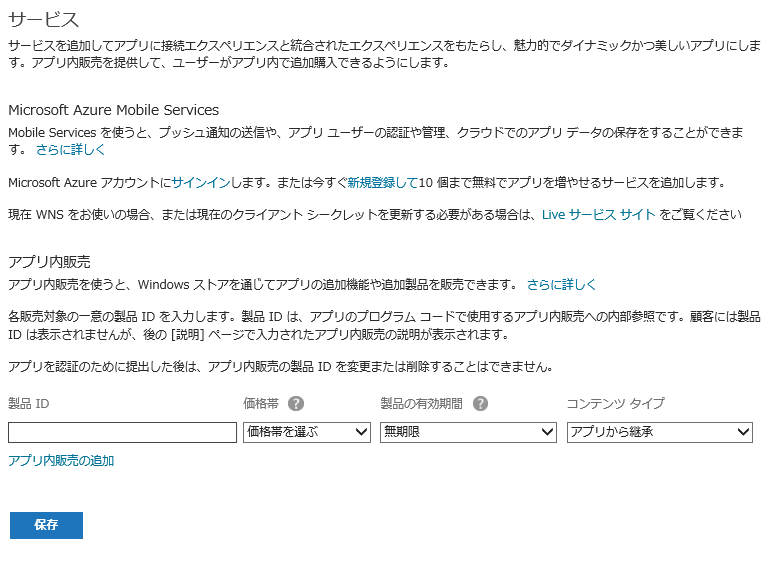 単なるAzureの宣伝なので無視
大事なのはここ！
Liveサービスサイト
アプリ内課金
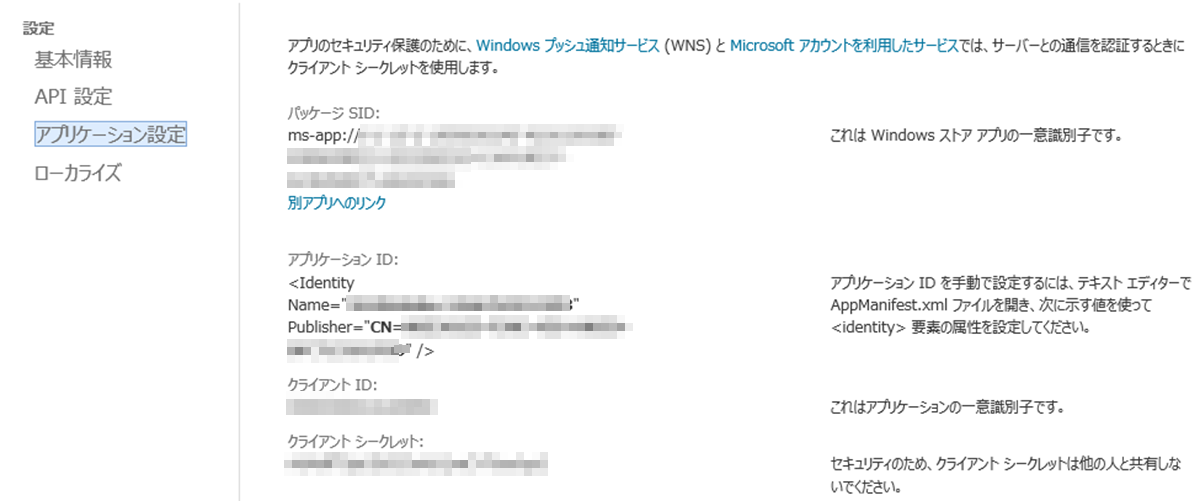 7. App deployment
Deployment …?
「アプリをデプロイする」「配布する」とは？

→開発者がWindowsストアに　自分のアプリを登録すること

※その後、ユーザはアプリをクライアントPCに　インストールする
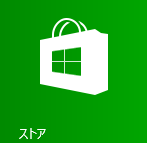 [Speaker Notes: 広義の意味で、「ストアアプリのデプロイ」＝「アプリの配布」
配布＆インストールの方法はどんなものがあるの？]
How to Install (1/4)
(1) Visual Studioで開発しVisual Studioから実行
開発者ライセンスを使って実行- 無料ライセンス（30～90日程度で更新かな?）
もちろんVS持ってないとダメ
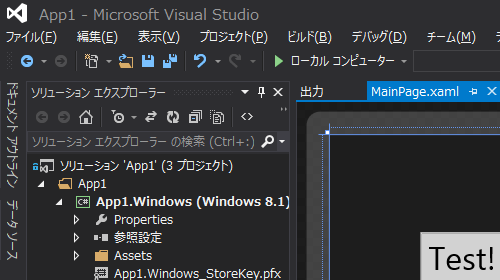 [Speaker Notes: 開発者ライセンスの更新頻度は、ちょっとよくわからない]
How to Install (2/4)
(2) Add-AppxPackage PowerShellコマンドを用いてインストールする
開発者ライセンスを使って実行
パッケージの証明書入れる必要あり（CertUtil.exe）
Add-AppxPackageでインストール
* #めとべや 東京2 で Sideloading Windows Store apps with PowerShell について発表してきました 資料公開http://tech.guitarrapc.com/entry/2013/10/15/073820
How to Install (3/4)
(3) 企業内でサイドローディングして配布する
ActiveDirectory参加必須- なので無印WindowsRTはだめ（企業向け）
エンタープライズサイドローディングキーを別途購入する必要がある* WINDOWS ストア アプリのサイドローディングについてhttp://blogs.msdn.com/b/japan_platform_sdkwindows_sdk_support_team_blog/archive/2014/03/12/2014-03-12-windows.aspx
Open License, Select Plus で購入可能
Windows 8.1 Enterprise Sideloading (10 Pack) と Windows 8.1 Enterprise Sideloading (100 Pack) がある
[Speaker Notes: UploadもDownloadもしないで、Sideload]
How to Install (4/4)
(4) Windowsストアに出す！
マイクロソフトがアプリを事前にチェック
合格したものだけをストアに出展
ストアに出すためにアプリ開発契約者（有料）になる必要がある
WindowsストアからDownload & Instatll
Fun…
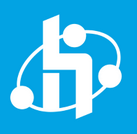 Let’s Windows Runtime
クライアントで動作するWindows Runtimeの仕組みを知る
Windows Runtimeの固有機能を知る
その次にVisual Studio Template/Universal windows apps
Windowsストアの登録、配布、インストールも忘れずに
[Speaker Notes: トースト、共有などなど]
参考
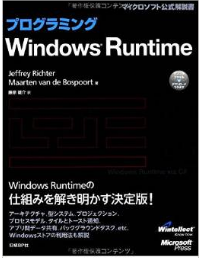 プログラミングWindowsRuntime